ПРОЕКТ КОМАНДЫ Преподавателей педагогического модуля
Путь становления социально-активной личности учащегося
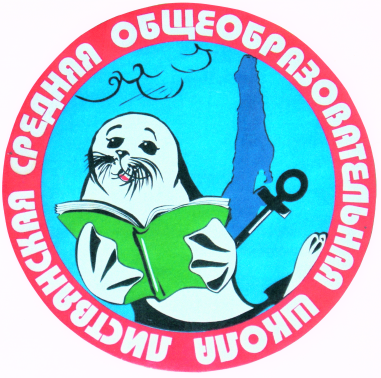 vbudushee.ru
АВТОРЫ
Привалова Елена Витальевна, учитель, социальный педагог
Мамуркова Светлана Владимировна, учитель
Трофимова Людмила Вячеславна, учитель
Дружинина Каролина Вячеславовна, учитель
Блинова Татьяна Юрьевна, учитель
Николаева Вероника Исаковна, учитель
Терентьева Анастасия Сергеевна, учитель
Плотникова Татьяна Игоревна, педагог-психолог
Актуальность проекта
Мы живем  в эпоху социальных перемен: меняются условия жизни, ценности, характер  отношений между поколениями. 
В мире, где нет универсальных методов преодоления трудностей, где традиционные формы социальной интеграции не всегда успешны, всё большее значение приобретает значение личностного потенциала учащихся, их способности понимания себя, самоорганизации и саморегуляции.
Перестраивая среду школьной жизни, создавая такие условия обучения, в которых эмоциональный мир, опыт взаимодействия со сверстниками и взрослыми обладают ценностью и заслуживают внимания.
Организуя с детьми занятия, в ходе которых социально – эмоциональное развитие становится педагогической задачей.
Связь проекта с РЛП и средовым подходом к образованию
Социальный компонент (взаимопонимание и удовлетворенность взаимоотношениями, преобладающее позитивное настроение, степень участия в формировании образовательного процесса, сплочённость и сознательность)
На изменения социального компонента направлен данный проект (расширение узкого понятия ученического диалогового сообщества до масштабов РДДМ)
Идея ПРОЕКТА
Ключевой проблемой педагогов является недостаточный уровень осведомленности о технологиях, которые могут способствовать формированию и развитию социально - активной личности 
Через создание данной программы педагоги будут включены в творческий поиск, оптимальных методов в формировании социально – активной личности
цель ПРОЕКТА
Создание и сохранение условий для развития социально-активной личности учащихся, их личностного потенциала с учетом индивидуальных возможностей и способностей через образовательную, внеурочную деятельности.
ЗОНА ОТВЕТСТВЕННОСТИ
задачи ПРОЕКТА
1. Сформировать в коллективе атмосферу доверия и принятия
2. Познакомить с инструментами саморегуляции (управление эмоциональным состоянием и собственным благополучием) и самоорганизации (формулирование цели, планирования)
3. Способствовать формированию навыков сотрудничества, ответственности, продуктивному взаимодействию в группе, высказыванию своей точки зрения, умению выслушать другого и дать конструктивную обратную связь
4. Содействовать осознанию собственных желаний, устремлений и ценностей
Планируемые результаты проекта
Формирование социально – активной личности с учетом индивидуальных возможностей учащихся 

Развитие профессиональных и личностных компетенций педагогов
Действия преподавателей в рамках 
разработки командного проекта
- Исследовалась школьная среда и условия обучения детей
 Разрабатывалась программа по созданию таких условий обучения, в которых эмоциональный мир, опыт взаимодействия со сверстниками и взрослыми обладает ценностью
 Анализировался уровень осведомленности о технологиях, которые могут способствовать формированию и развитию социально - активной личности и потребность в повышении квалификации педагогов
 Выявилась высокая заинтересованность педагогов в формировании социально – активной личности учащихся через образовательный процесс и внеурочную деятельность
 В следствии педагоги стали интересоваться инновационными технологиями, способствующие формированию и развитию социально – активной личности учащихся
Рекомендации по использованию результатов 
проекта в педагогической практике реализации 
Программы по РЛП
На официальном сайте школы
Через образовательный процесс и внеурочную деятельность, в том числе «Разговоры о важном»
Через систему классных часов  и воспитательную направленность учебного материала
Через сотрудничество с ЦРТДЮ, МУК «КСК»
Через  технологии сотрудничества с  различными организациями научно –культурной направленности 
Через родительские собрания, совместную деятельность по организации досуга, общественно – полезные дела
Через участие в конкурсах, семинарах, вебинарах, НПК, педагогических митапах,  методических мероприятиях по обмену опыта
оценка ПРОЕКТА
Увеличение количества участников внеурочных и внешкольных мероприятий
изменение показателей образовательной среды (творческая среда, широта, активность, сознательность выбора, эмоциональность)
Развитие профессиональных и личностных компетенций педагогов
Возможность трансформировать имеющееся образовательное пространство  каждым педагогом
Выводы по итогам проектной деятельности
Продуктивное взаимодействие в группе способствует личностному развитию учащихся и педагогов
Развитие регулятивных способностей участников образовательного процесса 
Формирование навыков сотрудничества, ответственности, высказывание своей точки зрения, умения слушать другого и давать конструктивную обратную связь
Включение педагогов в творческий поиск оптимальных методов в формировании социально – активной личности
СПАСИБО ЗА ВНИМАНИЕ!
КАКИЕ ЕСТЬ ВОПРОСЫ?
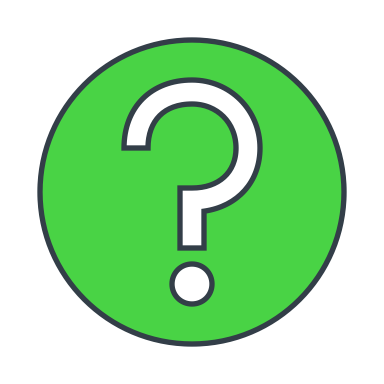